Arrangörens 
logotyp
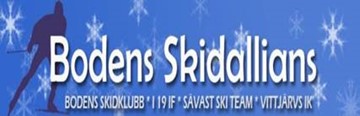 Lagledarmöte förJVM test och Bauhaus cup
Boden 15-17/12
[Speaker Notes: Jobba gärna med tvåfärgade rubriker för att få mer liv i sidan där det passar.Grundfärgen är vit, att färga en del av rubriken gul måste alltså göras manuellt.]
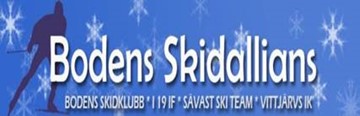 Agenda
Arrangörens logotyp
Presentation av tävlingsledning, jury och SSF-representant
Tidsschema för tävlingarna
Information om nummerlappar och lottning
Väderprognos
Presentation av tävlingsarenan
Materialkontroll
Presentation av tävlingsbanorna
Skidtestning och uppvärmning
Banpreparering
Information från TD
Information från SSF
Information från tävlingsledningen
Lokala sponsorer (ta bort om ni ej har det)
[Speaker Notes: En vanlig standardsida. Den finns i många olika layouter med olika färgställningar och med både en- och tvåradig rubrik. Om din rubrik är tvåradig men du använder layouten för enradig rubrik kommer brödtexten att hamna för nära rubriken och tvärt om.]
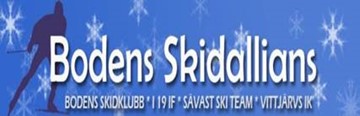 Presentation av tävlingsledning, jury och SSF-representant
Arrangörens logotyp
TÄVLINGSLEDNING
Tävlingsledare:	             Jan Sipola
Tävlingssekreterare:	Anders Vall
Banchef:		Stefan Holmbom
Tidtagning:		Elite timing
Speaker:		Oskar Danielsson Frost
Chef webb:		 Jan-Erik Matti
JURY:
TD: 			Ingela Kälvedal
TDA: 			Magnus Elmkvist
Tävlingsledare:		Jan Sipola
SSF:
Ludvig Remb, tävlingskoordinator
Lokala sponsorer (ta bort om ni ej har det)
[Speaker Notes: En vanlig standardsida. Den finns i många olika layouter med olika färgställningar och med både en- och tvåradig rubrik. Om din rubrik är tvåradig men du använder layouten för enradig rubrik kommer brödtexten att hamna för nära rubriken och tvärt om.]
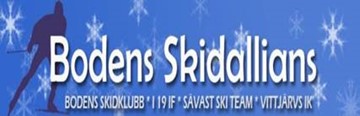 Tävlingsprogram
Arrangörens logotyp
Fredag:   	JVM test,  20km masstart,  fristil

Lördag:	Bauhaus Cup,   Sprint,  fristil

Söndag:	Bauhaus Cup,   10km indv start,  klassiskt
Lokala sponsorer (ta bort om ni ej har det)
[Speaker Notes: En vanlig standardsida. Den finns i många olika layouter med olika färgställningar och med både en- och tvåradig rubrik. Om din rubrik är tvåradig men du använder layouten för enradig rubrik kommer brödtexten att hamna för nära rubriken och tvärt om.]
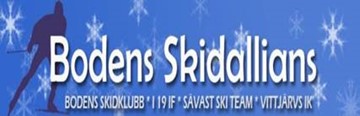 Tidsschema för tävlingarna
Arrangörens logotyp
Söndag:
Kl. 09.00 Första start H17-18, 10 km, K-teknik
Kl. 10.00 Första start H19-20, 10 km, K-teknik
Kl. ca 10.30 Prisutdelning H17-18
Kl. ca 11.30 Prisutdelning H19-20
 
Kl. 11.00 Första start D17-18, 10 km, K-teknik
Kl. 12.10 Första start D19-20, 10 km, K-teknik
Kl. ca 12.30 Prisutdelning D17-18
Kl. ca 13.30 Prisutdelning D19-20
[Speaker Notes: En vanlig standardsida. Den finns i många olika layouter med olika färgställningar och med både en- och tvåradig rubrik. Om din rubrik är tvåradig men du använder layouten för enradig rubrik kommer brödtexten att hamna för nära rubriken och tvärt om.]
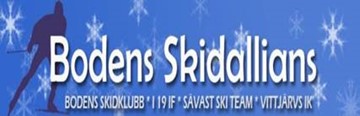 Information om nummervästar och lottning
Arrangörens logotyp
Tävlingsexpedition öppen 
Fredag 07:00-16:00
Lördag 07:00-16:00
Söndag 07:00-16:00

 Nummervästar hämtas där.
Lokala sponsorer (ta bort om ni ej har det)
[Speaker Notes: En vanlig standardsida. Den finns i många olika layouter med olika färgställningar och med både en- och tvåradig rubrik. Om din rubrik är tvåradig men du använder layouten för enradig rubrik kommer brödtexten att hamna för nära rubriken och tvärt om.]
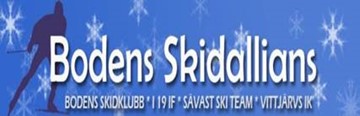 Väderprognos
Arrangörens logotyp
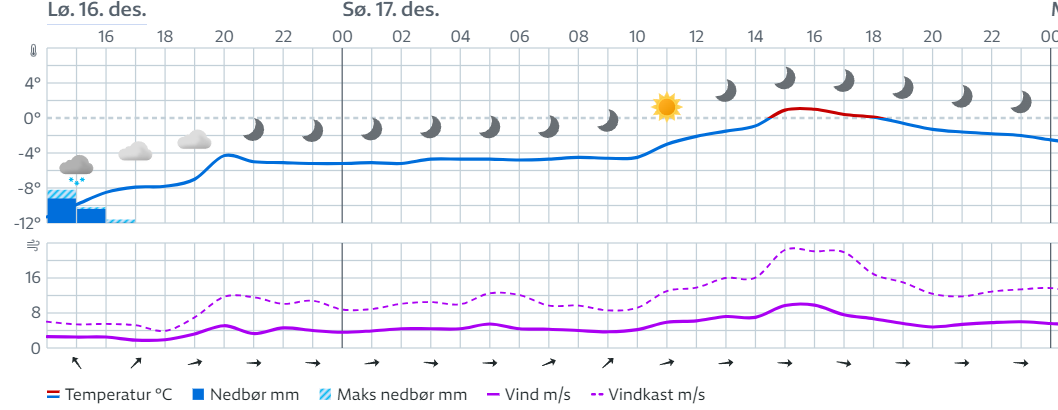 Lokala sponsorer (ta bort om ni ej har det)
[Speaker Notes: En vanlig standardsida. Den finns i många olika layouter med olika färgställningar och med både en- och tvåradig rubrik. Om din rubrik är tvåradig men du använder layouten för enradig rubrik kommer brödtexten att hamna för nära rubriken och tvärt om.]
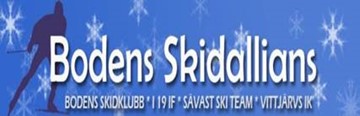 Presentation av tävlingsarenan
Arrangörens logotyp
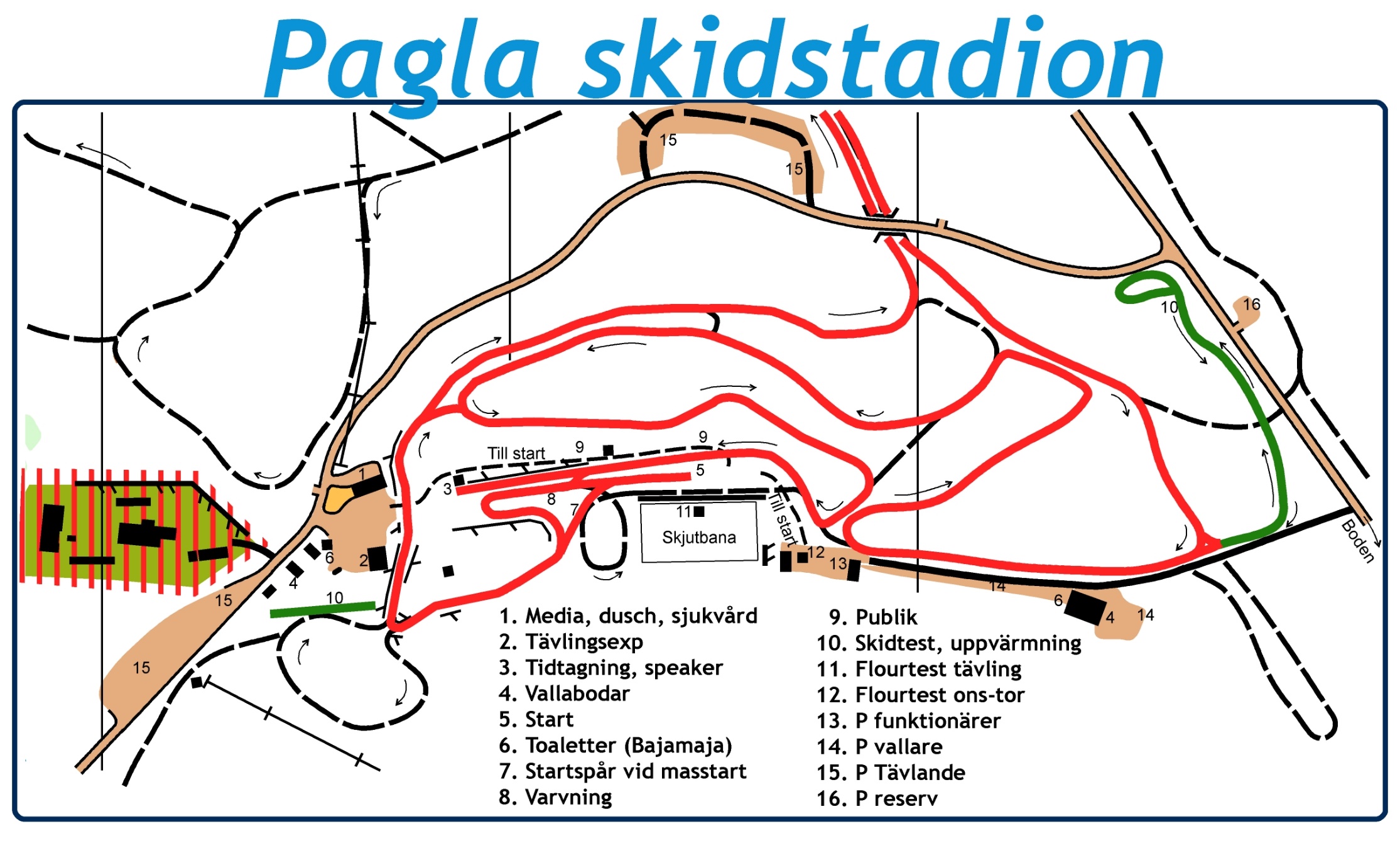 Lokala sponsorer (ta bort om ni ej har det)
[Speaker Notes: En vanlig standardsida. Den finns i många olika layouter med olika färgställningar och med både en- och tvåradig rubrik. Om din rubrik är tvåradig men du använder layouten för enradig rubrik kommer brödtexten att hamna för nära rubriken och tvärt om.]
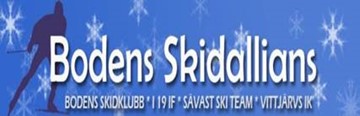 materialkontroll
Intryck från dagens skidtestning.
Frågor till oss?

Skidmärkning (utlämning etikett, uppgifter på etikett, skriva på etikett, fästning etikett) Egen penna
Ett par skidor per tävlande lämnas in tidigast 45 minuter före den tävlandes start och senast 30 min före den tävlandes start.
Slumpmässiga tester av skidor före start.
Justering av fästvalla är tillåtet efter klartecken av funktionär i testzonen. Ändringar av glidzonerna är förbjudet!
Prispallen + slumpmässigt utvalda tävlande testas efter målgång
”Testfärger”
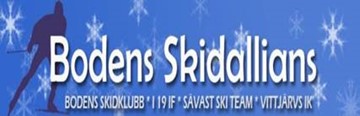 MaterialkontRoll
Arrangörens logotyp
Före start
Plats för 100 skidpar
H/D 19-20
Plats för 100 skidpar H/D 17-18
Testtält
Skidor lämnas och hämtas av den aktive själv
Väg till start
Utvalda åkare för testning meddelas efter målgång.

Skidor transporteras till testzonen av arrangören. 

Testade skidor hämtas ut i testzonen.
Efter målgång
Åkriktning
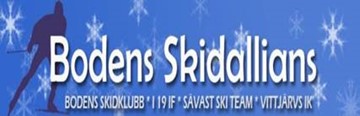 Presentation av tävlingsbanorna
Arrangörens logotyp
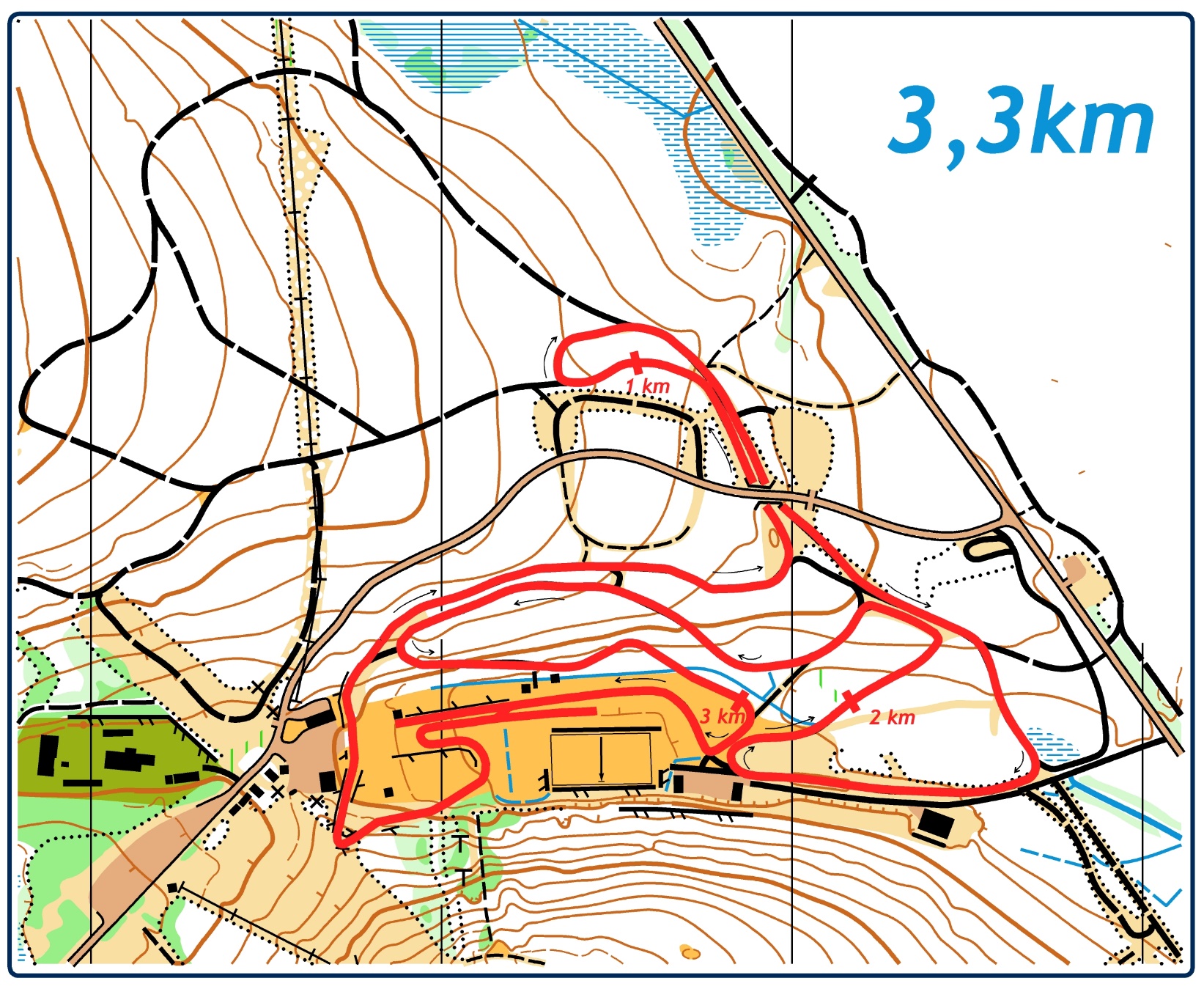 Lokala sponsorer (ta bort om ni ej har det)
[Speaker Notes: En vanlig standardsida. Den finns i många olika layouter med olika färgställningar och med både en- och tvåradig rubrik. Om din rubrik är tvåradig men du använder layouten för enradig rubrik kommer brödtexten att hamna för nära rubriken och tvärt om.]
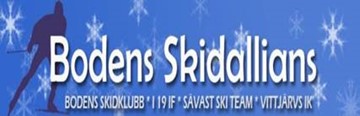 Skidtestning och uppvärmning
Arrangörens logotyp
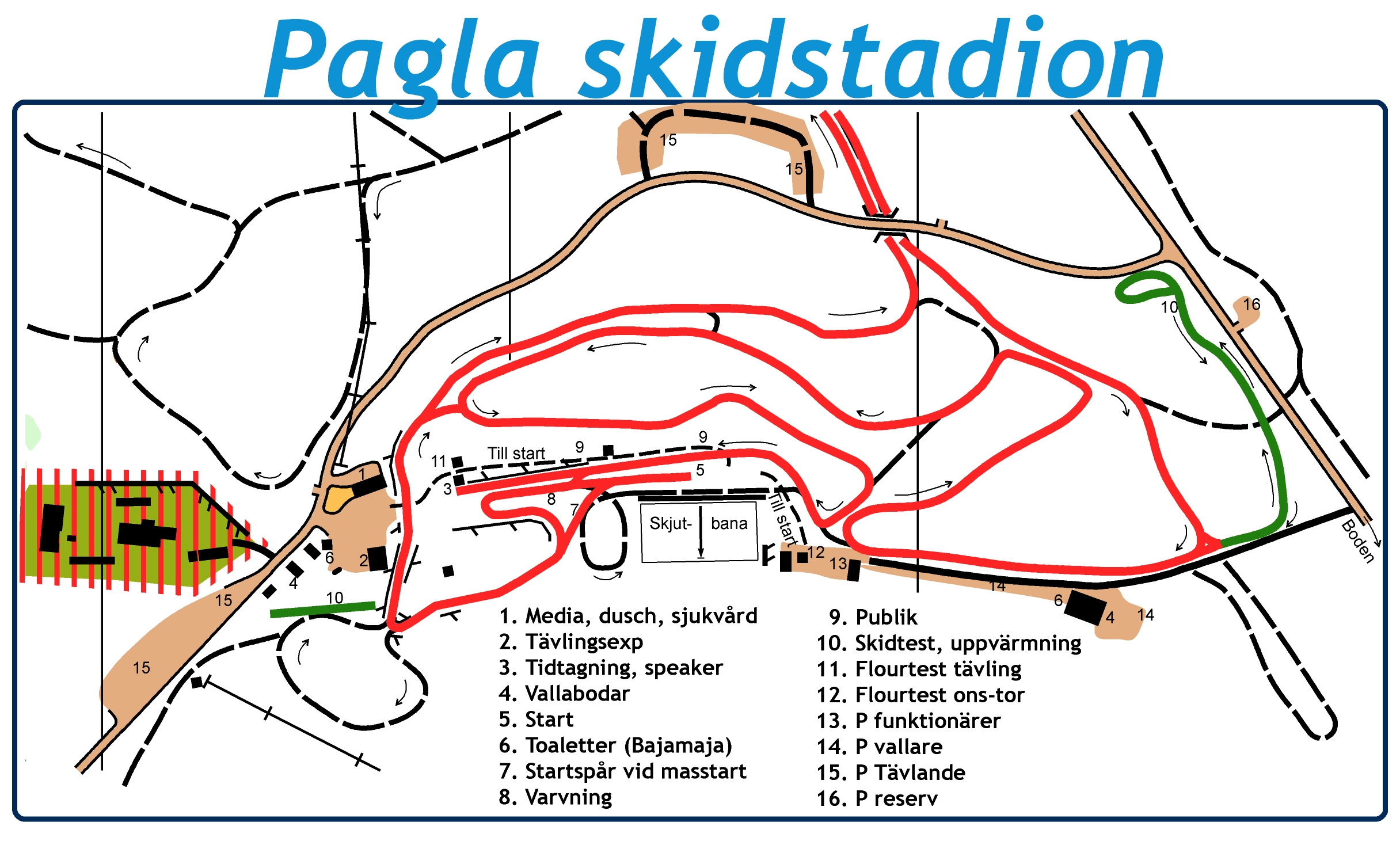 Banorna är öppen
      Kl 08:00 – 08:55
[Speaker Notes: En vanlig standardsida. Den finns i många olika layouter med olika färgställningar och med både en- och tvåradig rubrik. Om din rubrik är tvåradig men du använder layouten för enradig rubrik kommer brödtexten att hamna för nära rubriken och tvärt om.]
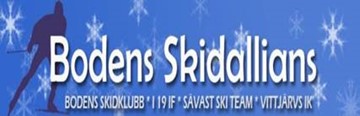 Banpreparering
Arrangörens logotyp
Preparering av banorna under tävlingsdagarna.
   kl 22:00 kvällen före.
   Beredskap finns, om det kommer snö.

Det är konstsnö i botten allt söder om tunnlarna.
Sedan har det kommit ca 40cm natursnö.
[Speaker Notes: En vanlig standardsida. Den finns i många olika layouter med olika färgställningar och med både en- och tvåradig rubrik. Om din rubrik är tvåradig men du använder layouten för enradig rubrik kommer brödtexten att hamna för nära rubriken och tvärt om.]
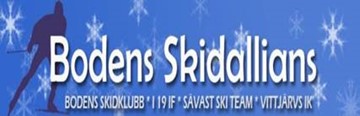 Information från TD
Arrangörens logotyp
Tack för fina tävlingar idag och stort grattis till dagens segrare!
Klassisk teknik imorgon och det kommer vara teknikzoner och teknikkontrollanter längs banan. 
”Ur-spår-regeln” gäller imorgon


All åkning ska ske i rätt åkriktning
Visa hänsyn till varandra, tävlande, ledare och funktionärer.
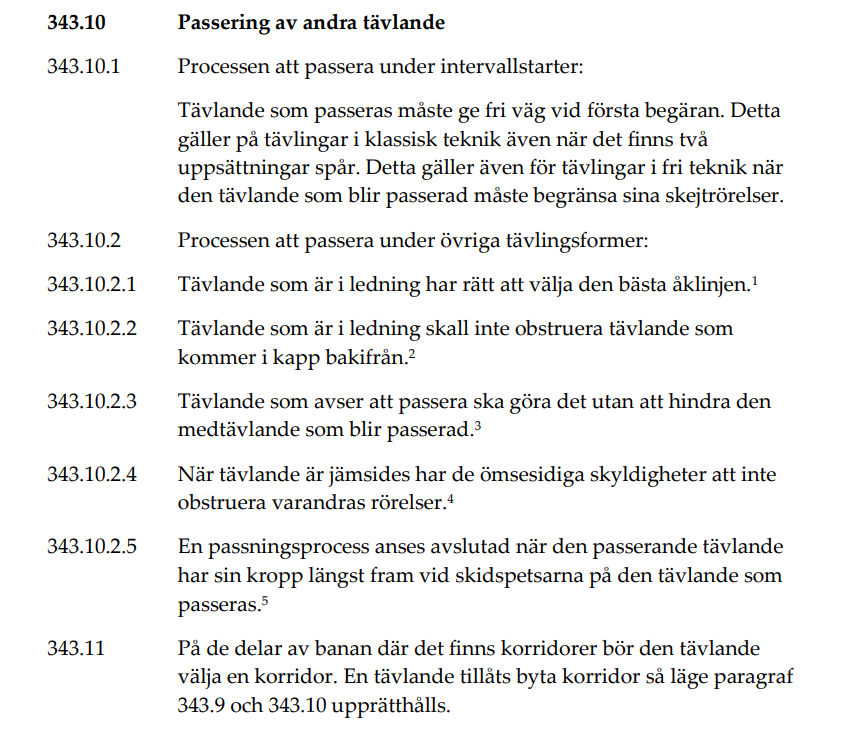 [Speaker Notes: En vanlig standardsida. Den finns i många olika layouter med olika färgställningar och med både en- och tvåradig rubrik. Om din rubrik är tvåradig men du använder layouten för enradig rubrik kommer brödtexten att hamna för nära rubriken och tvärt om.]
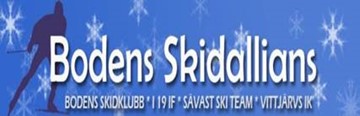 Information från SSF
Arrangörens logotyp
Tack för idag!

Prenumerera på Premium Max (expressen.se)

Klubbkampen!

Nästa tävlingshelg Falun 19-21 januari 2024


God Jul och Gott Nytt År!
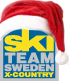 Lokala sponsorer (ta bort om ni ej har det)
[Speaker Notes: En vanlig standardsida. Den finns i många olika layouter med olika färgställningar och med både en- och tvåradig rubrik. Om din rubrik är tvåradig men du använder layouten för enradig rubrik kommer brödtexten att hamna för nära rubriken och tvärt om.]
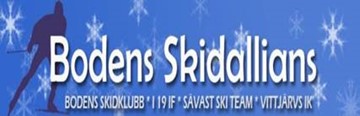 Information från tävlingsledningen
Arrangörens logotyp
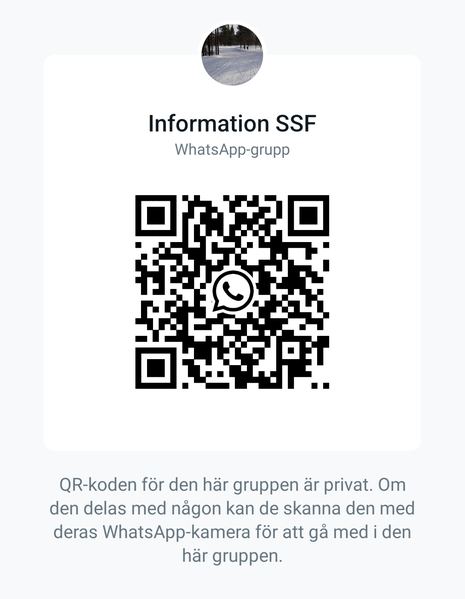 Frågor?
Lokala sponsorer (ta bort om ni ej har det)
[Speaker Notes: En vanlig standardsida. Den finns i många olika layouter med olika färgställningar och med både en- och tvåradig rubrik. Om din rubrik är tvåradig men du använder layouten för enradig rubrik kommer brödtexten att hamna för nära rubriken och tvärt om.]
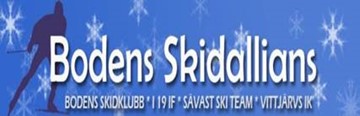 Tack för att ni lyssnat. Lycka till!